Welcome to GATE Advisory
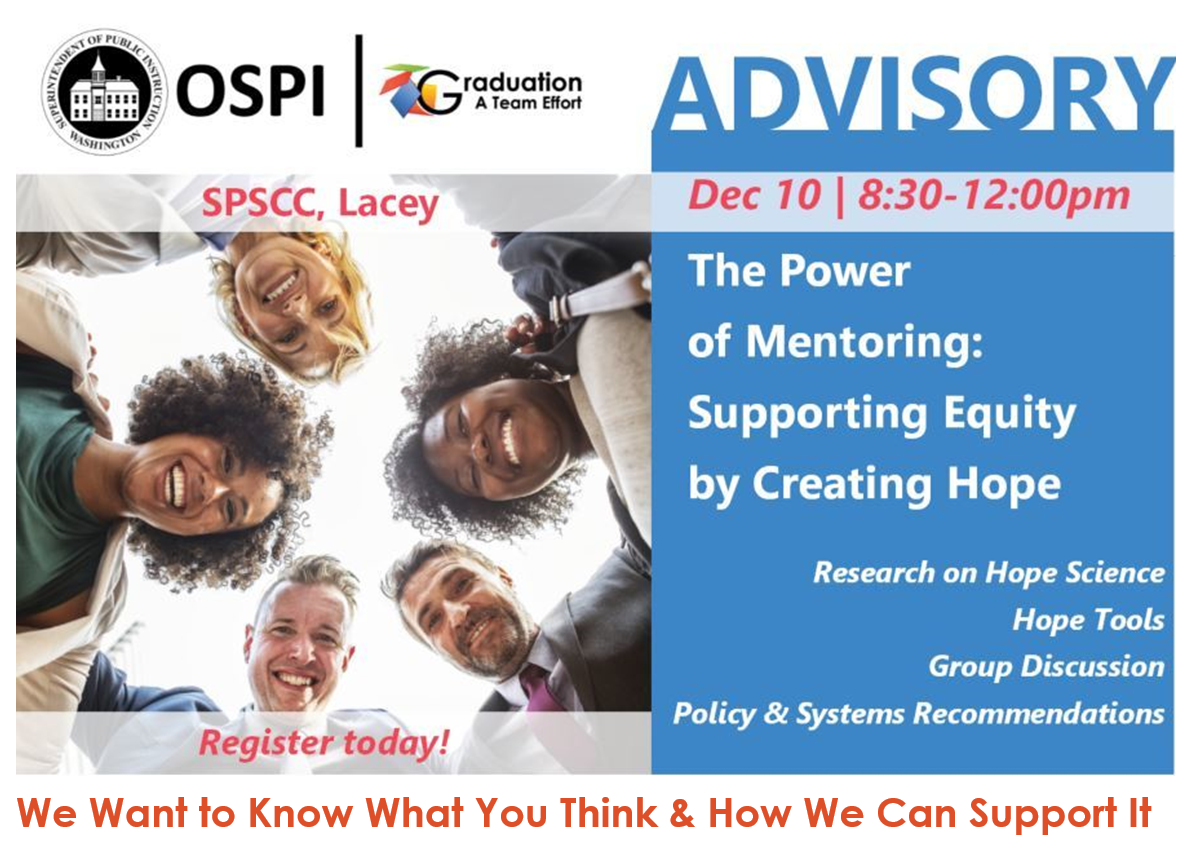 How are you connected to Hope and/or Mentoring efforts?

What are your hopes for today?
Challenge:
Meet 2 new people!
[Speaker Notes: Welcome by Tennille]
Welcome
Opening Moves
Sign-in
Snacks
Restrooms
Materials
Who’s here?
[Speaker Notes: Housekeeping]
Vision:
All students prepared for post-secondary pathways, careers, and civic engagement.
Mission:
Transform K–12 education to a system that is centered on closing opportunity gaps and is characterized by high expectations for all students and educators. We achieve this by developing equity-based policies and supports that empower educators, families, and communities.
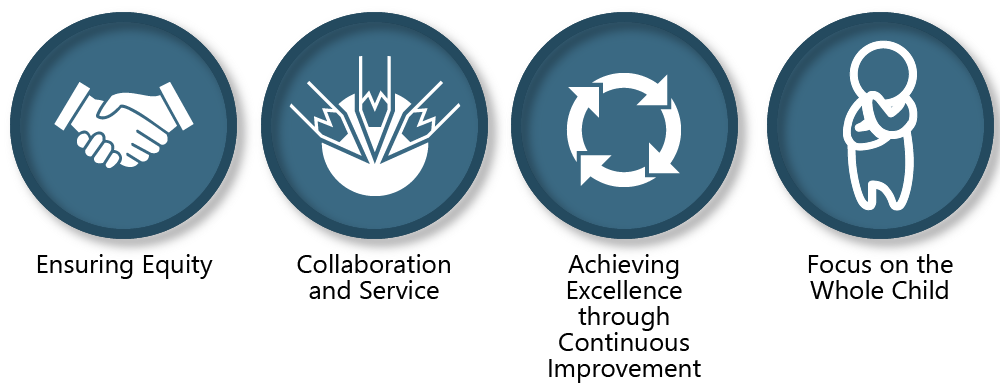 Values:
[Speaker Notes: Here at OSPI our vision is all students prepared for post-secondary pathways, careers, and civic engagement.]
Equity Statement
Each student, family, and community possesses strengths and cultural knowledge that benefit their peers, educators, & schools.
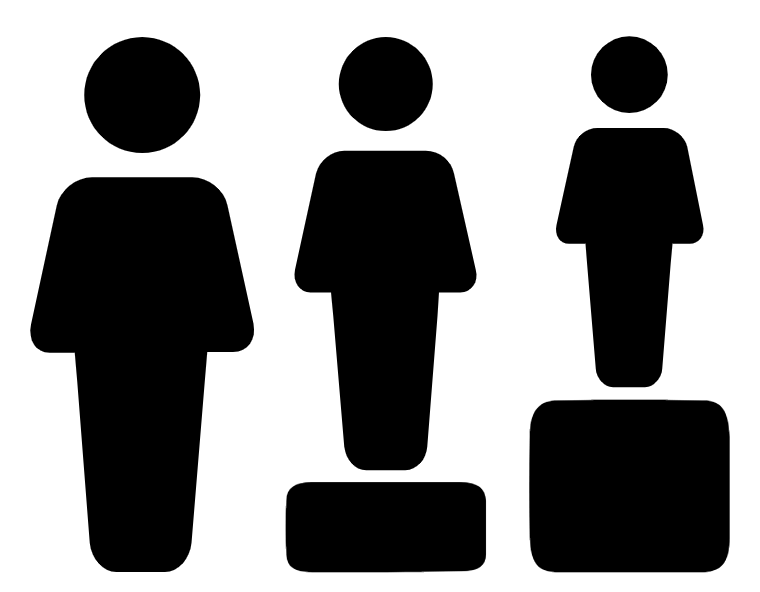 [Speaker Notes: Tapping into the strength of the schools and communities we serve
We need to look for the way our current system is resulting in disparate outcomes
Requires us to engage students, families and community representatives as partners in decision making
Work to dismantle barriers and replace them with policies and practices that ensure access for all students to the supports they need to be successful.]
Purpose of GATE Advisory
Graduation: A Team Effort (GATE) is a collective impact initiative to support youth to graduate from high school prepared for life.

GATE Advisory participants include: policy leaders, and representatives from state agencies and statewide youth and family serving organizations. 

GATE Advisory provides a forum to discuss cradle to career issues, and formulate recommendations for action.
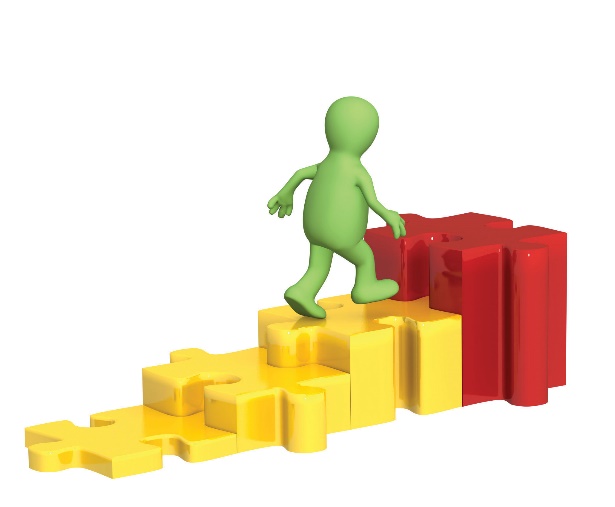 [Speaker Notes: Celebrate a successful year:
Community partnerships and substance abuse
Dual Credit and multiple pathways
Keeping on track thru authentic connections
Promoting regular attendance thru removing barriers and promoting engagement]
Agenda – Hope Science and Mentoring
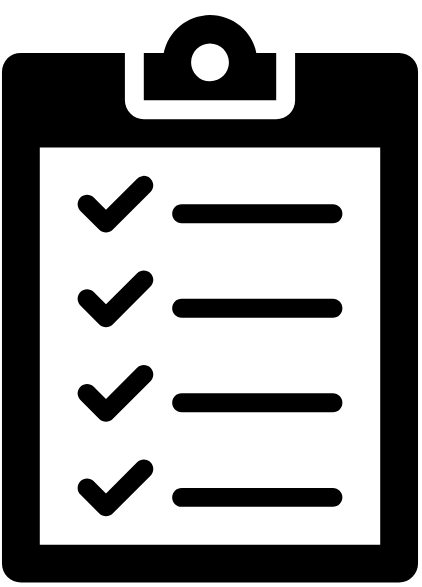 After today you will be able to:
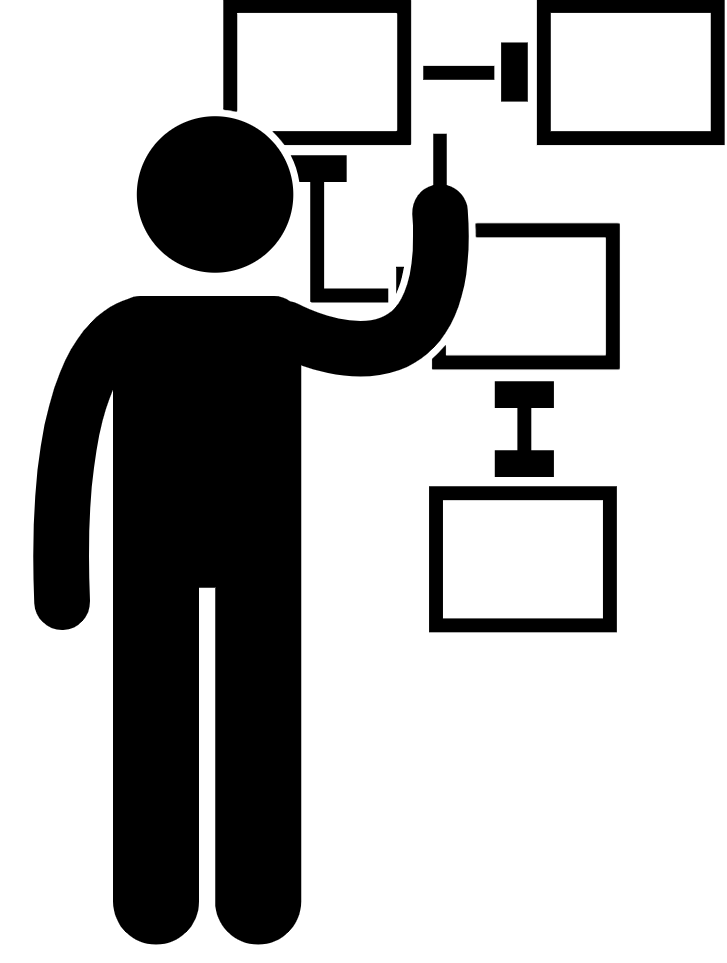 Understand the importance of Hope 
Identify Hope opportunities & resources 
Understand your role in supporting Hope through mentoring
Discuss action steps for yourself as well as agency leaders supporting Hope and Mentoring
[Speaker Notes: So by the end of our webinar, we want you to be able to 
Understand the importance of access in DC opportunities for EL and migrant students 
Identify dual credit opportunities 
Get familiar with systems to provide access
Gain awareness of resources you can use to get started]
Chan Hellman
Hope Champion, Professor
Jon Tunheim
Thurston County Prosecutor
Hope is the belief that your future will be better than today and you have the power to make it so.
[Speaker Notes: Workbook page 2. Have participants write the definition.]
How Can We Nurture Hope?
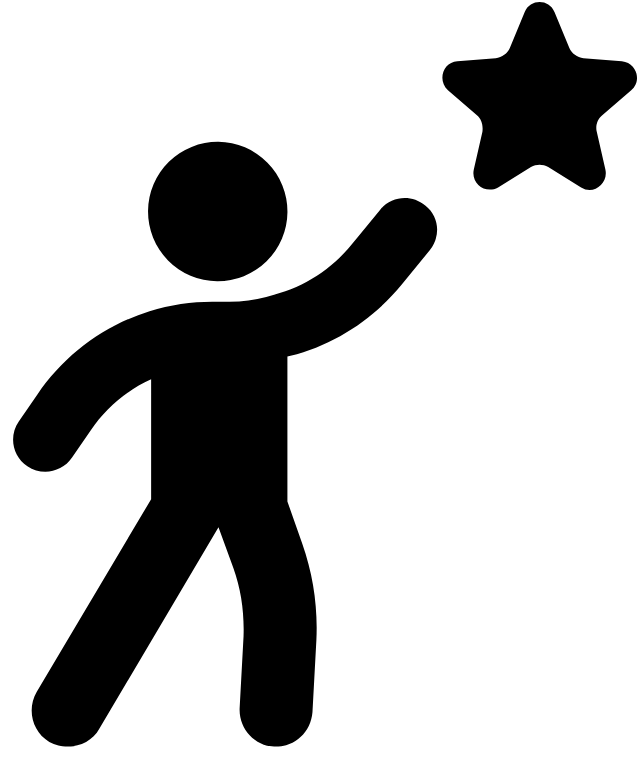 The Simplicity of Hope Theory!
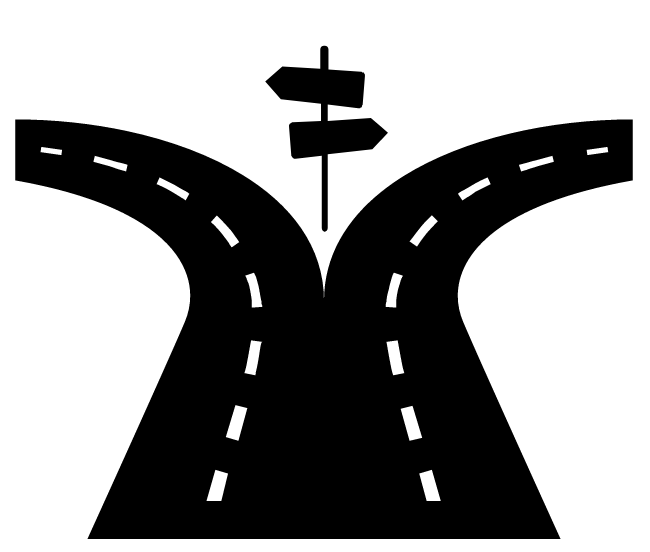 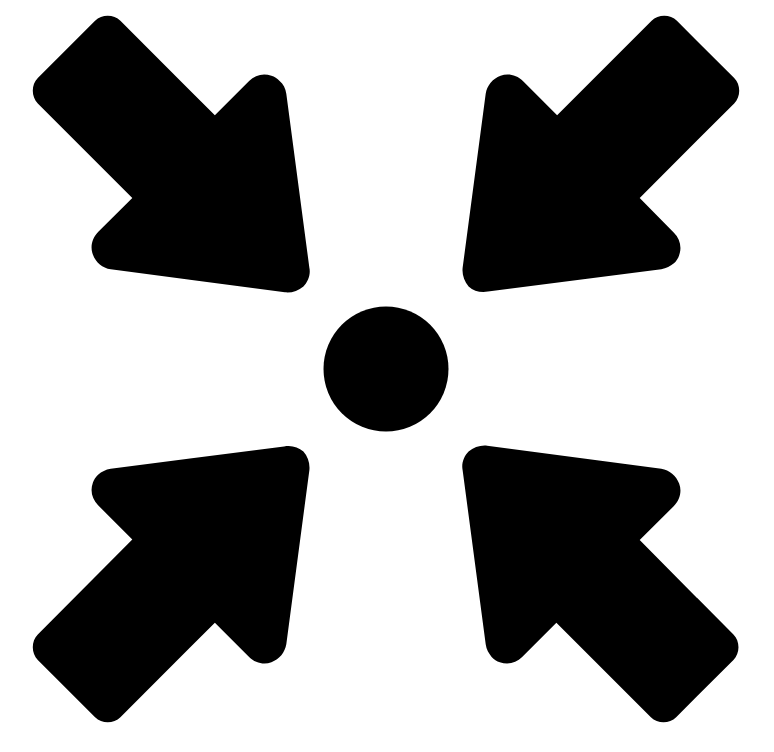 *Dr. Chan Hellman
[Speaker Notes: Hope explains goal directed processes.

Pathways refers to the ability to identify routes toward goals and to find new routes (problem solve) around obstacles if necessary.

Agency (Willpower) is the ability to sustain motivation to move along these pathways.]
“Agency without a pathway is a wish.”
Dr. Chan Hellman
Measuring Hope - CHILDREN’S HOPE SCALE
*Dr. Chan Hellman
Healthy Youth Survey Results 2018: Hope & Depression Among 8-12 Grade Youth
Healthy Youth Survey Results 2018: Hope & Suicidal Ideation Among 8-12 Grade Youth
Statewide Trends
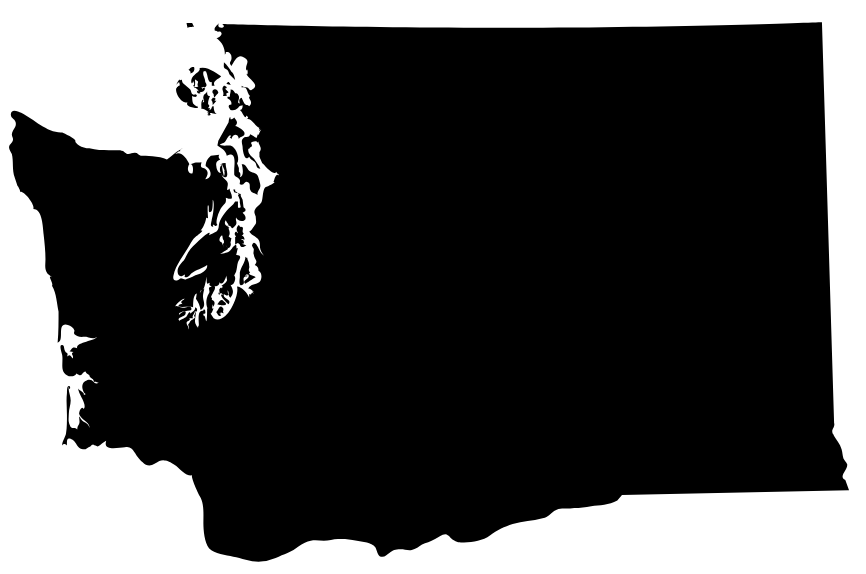 1 out of 2 students were considered “highly hopeful”
2018 Healthy Youth Survey State Sample
[Speaker Notes: In 2018, 4 questions from the Children’s Hope Scale were asked on the Healthy Youth Survey to students in 8th to 12th grade. Four rather than 6 questions were asked do to spacing, but researchers noted that just using 4 questions still made the scale valid. Two questions were asked about pathways and two questions were asked about agency.  Overall hope scores were then calculated and students whose total scores were 4-8 indicated to have “no or very low hope”, 9-12 indicated slightly hopeful, 13-16 indicated moderately hopeful and 17-24 indicated highly hopeful.

In the State Sample Report of the Healthy Youth Survey, it was found that 1 out of 2 students across all 3 grades, were considered “highly hopeful”.

When you look at students who were considered highly hopeful vs. those whose scores showed that they had “no or very low hope” and cross reference that with the question on the Healthy Youth Survey, that asks students if there are people at school who will help them if they need it, you see that results are drastically different. With over 55% of students who were considered highly hopeful stating that there are people who can help them if they need it at school, and less than 5% of students who have no or very low hope stating there are people who can help them if they need it.

Other questions can be cross referenced with questions regarding to the hope scale.]
THE LOSS OF HOPE
Source: Dr. Chan Hellman
[Speaker Notes: What does apathy look like. What might be the language of someone who is experiencing apathy? Refer participants to workbook page 4.]
NURTURING HOPE
*Dr. Chan Hellman
[Speaker Notes: Refer participants to page 5 in workbook.  Discuss the “language” at each phase/stage. Give an example of encouraging by creating future memories of success.]
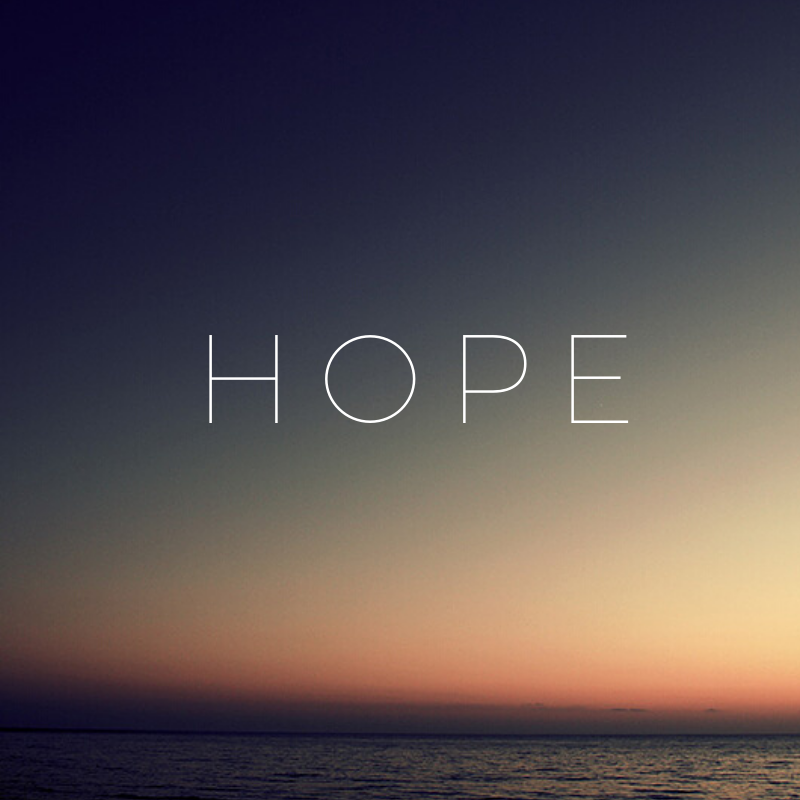 [Speaker Notes: Psychologist, Rick Snyder once said, “If a miracle happened, and you could have your life be exactly the way you want it, what would it be like? Your journey to higher hope begins with an honest appraisal of who you are, how you think about your life, what you want for yourself, and how you can get what you want.”

Mr. Snyder, who was a professor at the University of Kansas  went on to create the “Children’s Hope Scale”. A scale that has been used nationally to measure hope.]
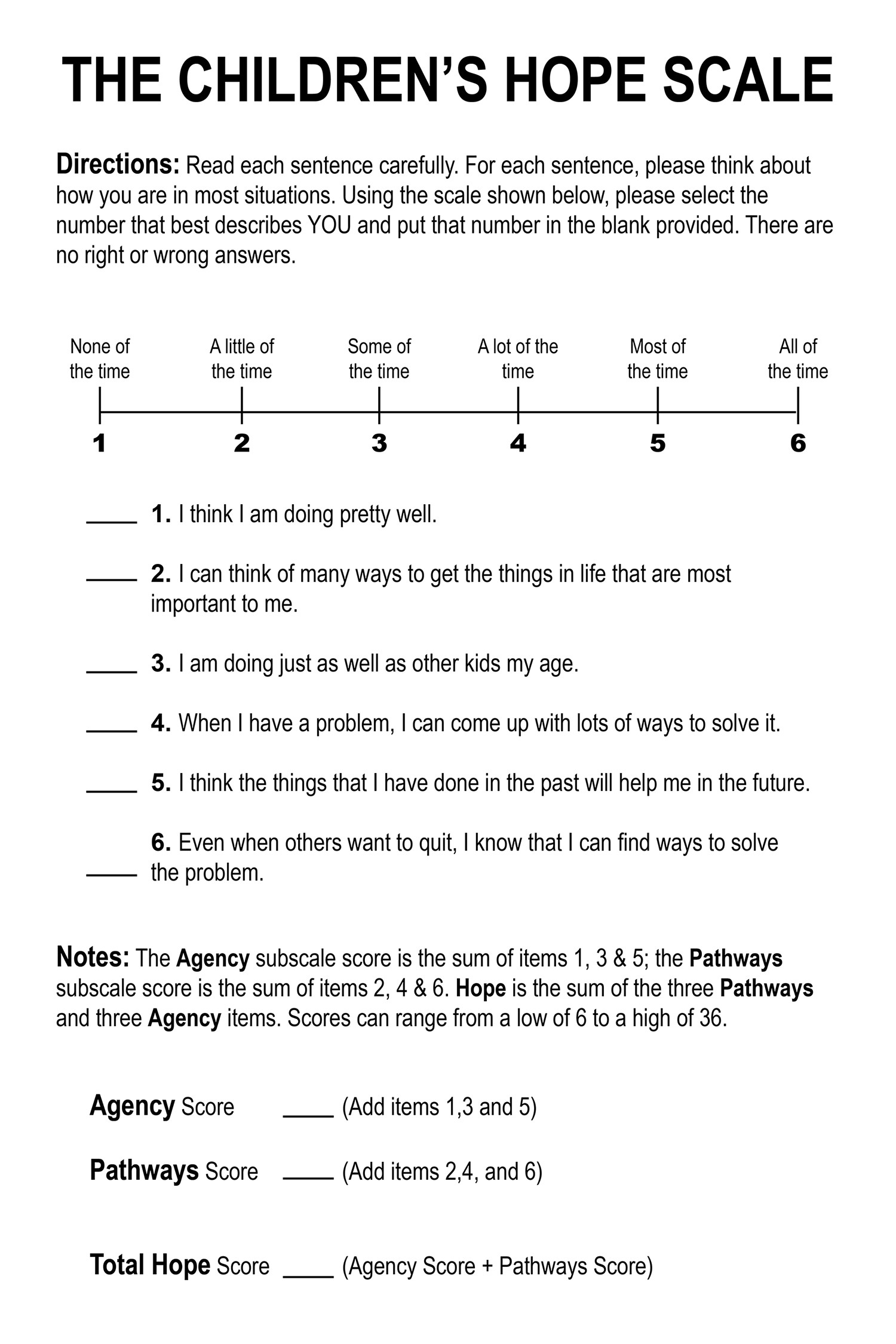 Administering the Hope Scale
Community Toolkit
[Speaker Notes: This six question assessment is a tool that can help measure hope in individuals ages 8 to 16. The scale, asks three questions about pathways, a child’s belief in their capacity to find multiple ways to reach their goal, and three questions about agency, which is a child’s self-efficacy and motivation to use multiple ways to reach their goal.


As you can see from the scale shown, the agency questions are:
-   I think I am doing pretty well
I am doing just as well as other kids my age.
I think the things that I have done in the past will help me in the future.

And pathway questions are:
-   I can think of many ways to get the things in life that are most important to me.
When I have a problem, I can come up with lots of ways to solve it.
Even when others want to quit, I know that I can find ways to solve the problem.

Children rate these questions on a scale of 1 to 6, with 1 being none of the time, and 6 being all of the time.

The results are then added up to create a “Total Hope Score”. Scores range from 6 to 36, and the higher the score the more hopeful a child is considered to be.]
Resource: Hope Worksheets
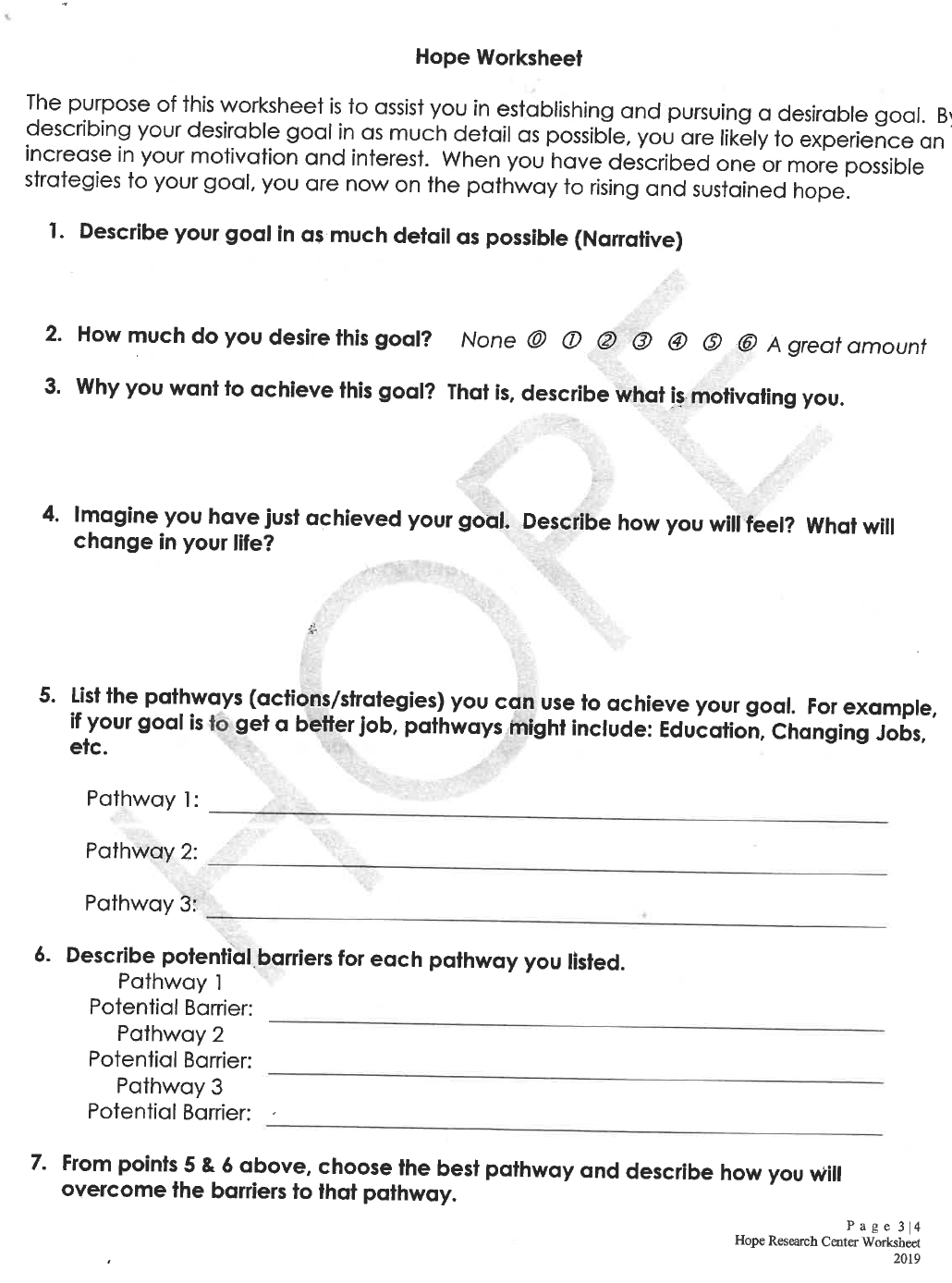 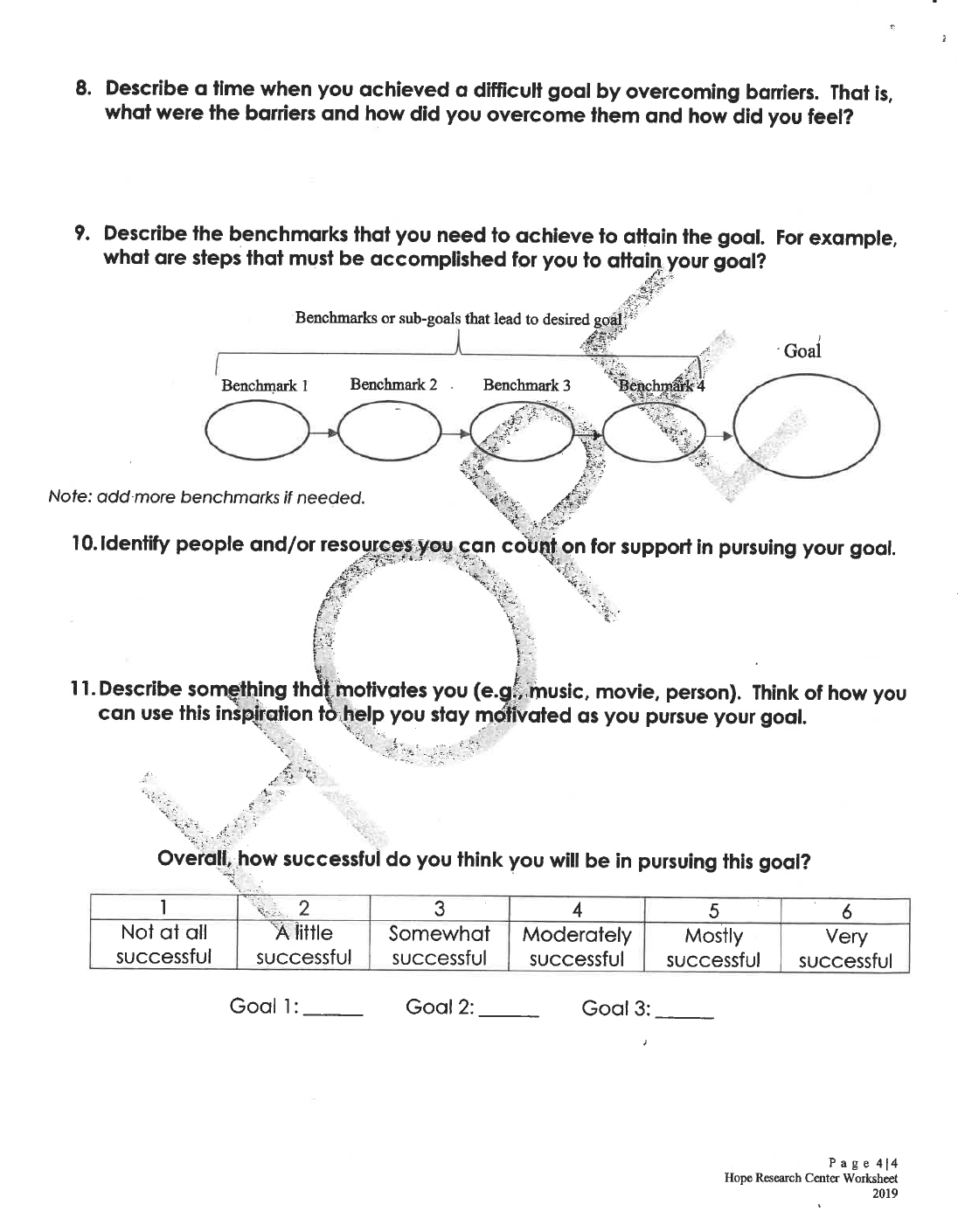 Source: Dr. Chan Hellman
[Speaker Notes: One of my favorite resources to share is this Freshman Success Inventory. It can still be applied to any team level.

It covers categories on Guiding Beliefs, setting conditions, implementation, communication, and instruction. 

I highly recommend you check it out even if you aren’t working with high schools right now!]
Group Discussion Time
How does Hope connect to your current work?

How can you use the Hope Tools?
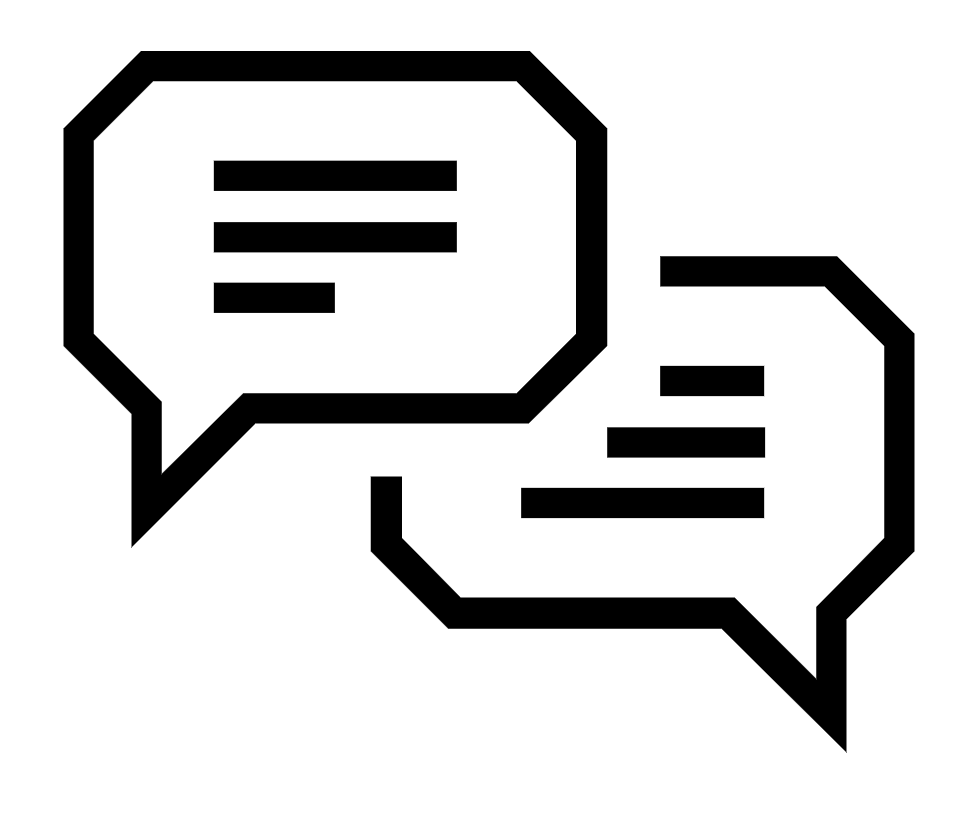 Break Time!
Hi, I’m ____________
What’s your name?
What do you think about Hope?
What are you still wondering about?
Bio Break
Get some coffee
Meet 2 New People!
The Role of Mentoring and Community Partnerships in Nurturing HopeLouis Guiden, Change Agent
Strategies To Nurture Hope
*Dr. Chan Hellman
Individual Reflection…Discuss…Record…Report
[Speaker Notes: 4 minutes for whole group share out and pivot to break

Image source: https://www.videoblocks.com/video/speech-bubbles-on-white-background-animated-flat-design-hij-jn_feizdx3lk8]
What are the entry points for embedding Hope Science into your efforts?
What are the barriers to this?
How can we collaborate on building communities of hope?
What can the state do to support the hope effort?
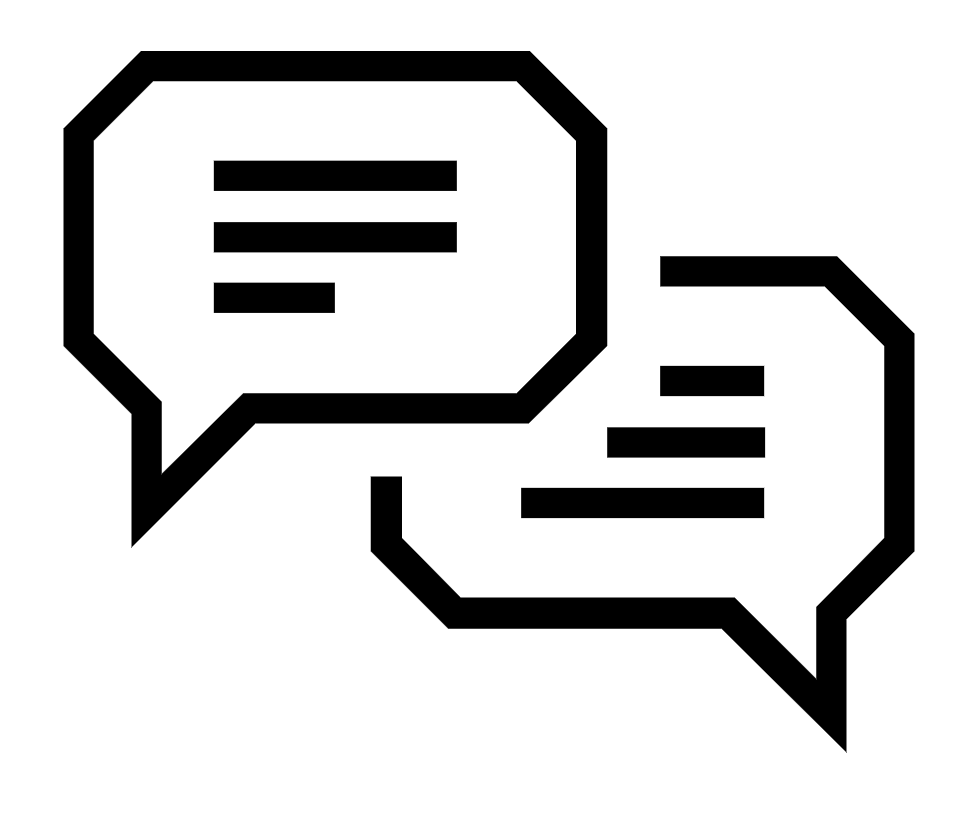 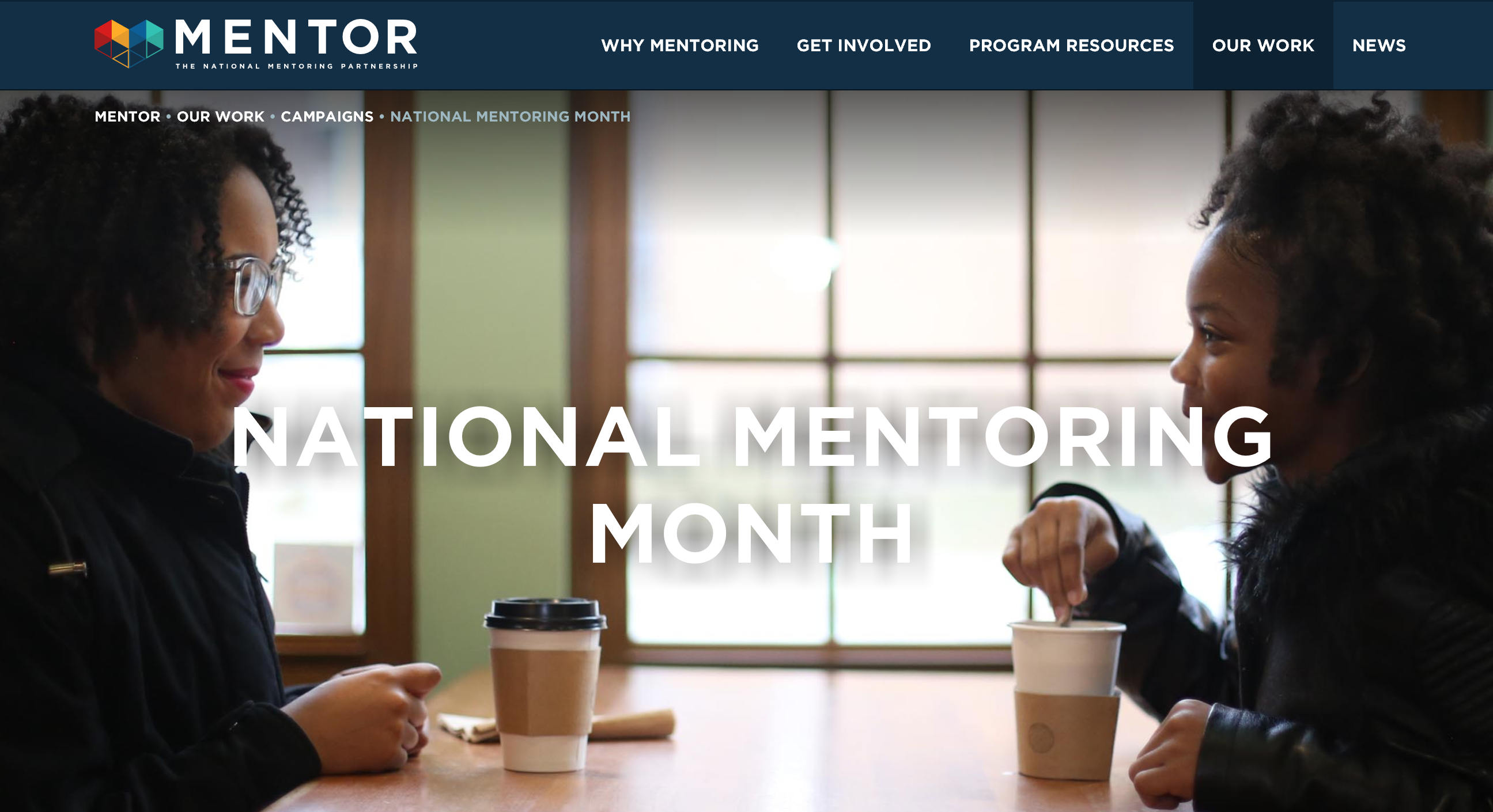 January
[Speaker Notes: Besides information on national mentoring month, Mentor has webinars, podcasts, research and more!]
Find a Mentor, Be a Mentor, Mentoring Support
[Speaker Notes: Public Private Partnership lead by DCYF: Tom Pennella]
Join us in February!
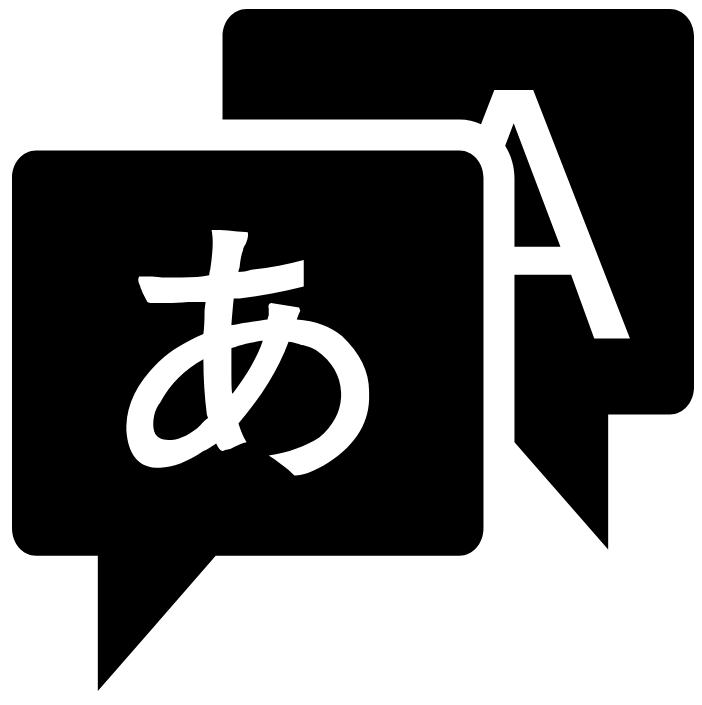 Supporting Our English Learner Students and Families
February 11, 2020
South Puget Sound CC, Lacey